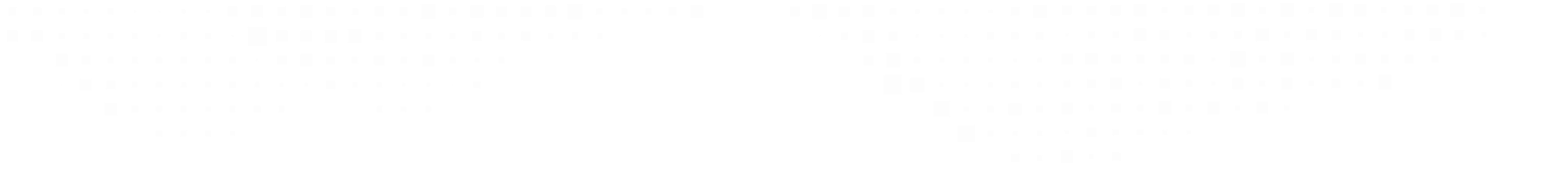 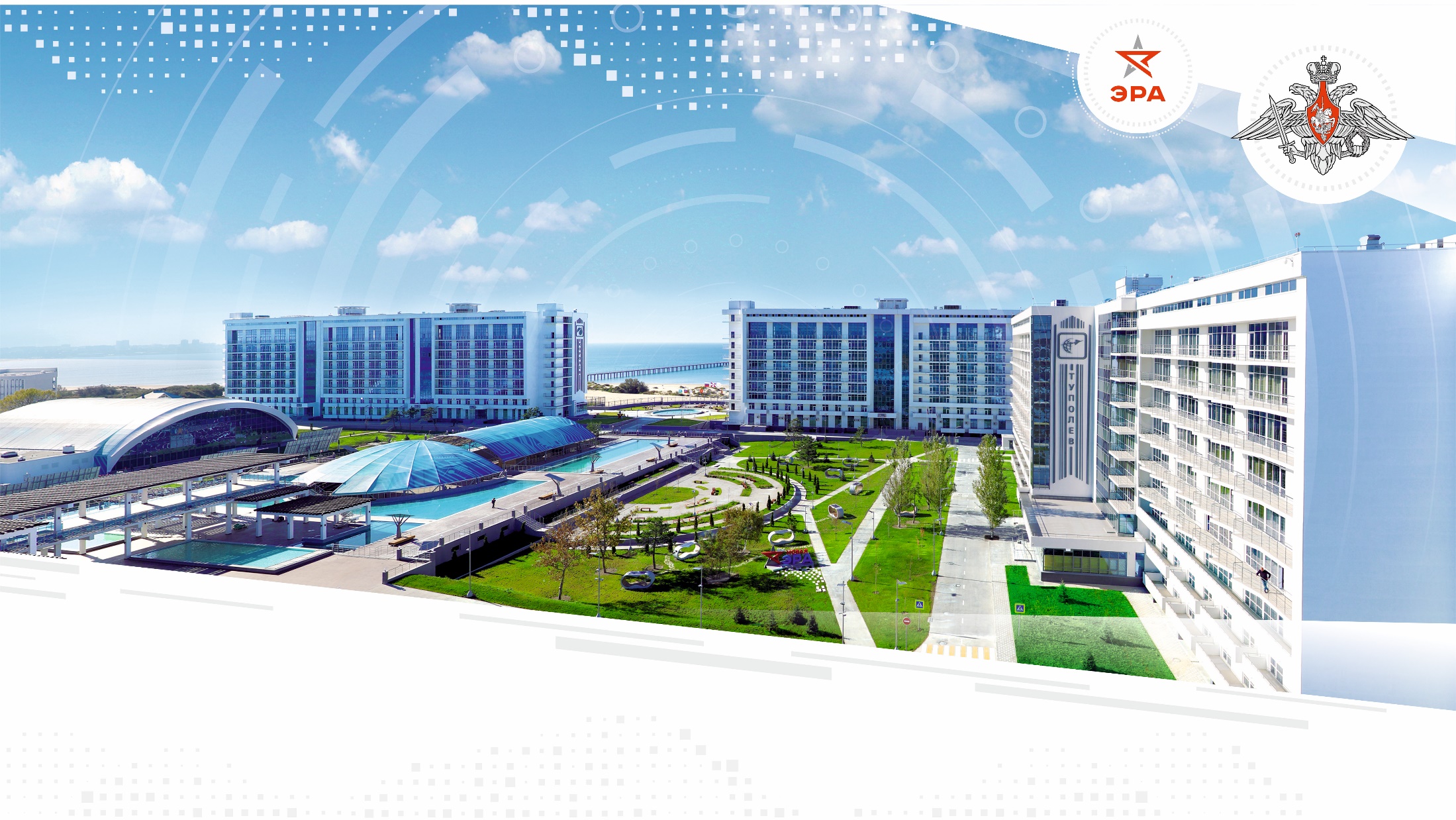 Международная научно-техническая конференция
«Современная психофизиология. Технология виброизображения»
24-25 июня 2021 года
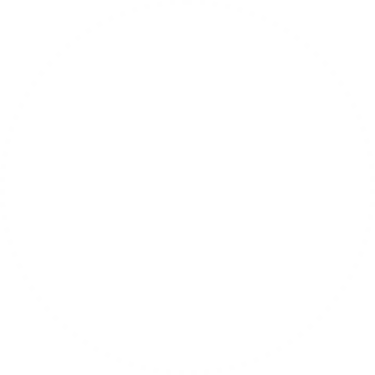 Военный инновационный технополис «ЭРА»
ОПЫТ ПРИМЕНЕНИЯ ТЕХНОЛОГИИ ВИБРОИЗОБРАЖЕНИЯ В ЗАДАЧАХ МЕДИКО-ПСИХОФИЗИОЛОГИЧЕСКОГО ОБЕСПЕЧЕНИЯ ВОЕННОСЛУЖАЩИХ
к.б.н. Е.С. Щелканова, к.м.н. Е.А. Журбин, к.т.н. И.В. Маркин, О.В. Битик
[Speaker Notes: Вступительное слово от «Рад приветствовать вас…» до «… ВС РФ»]
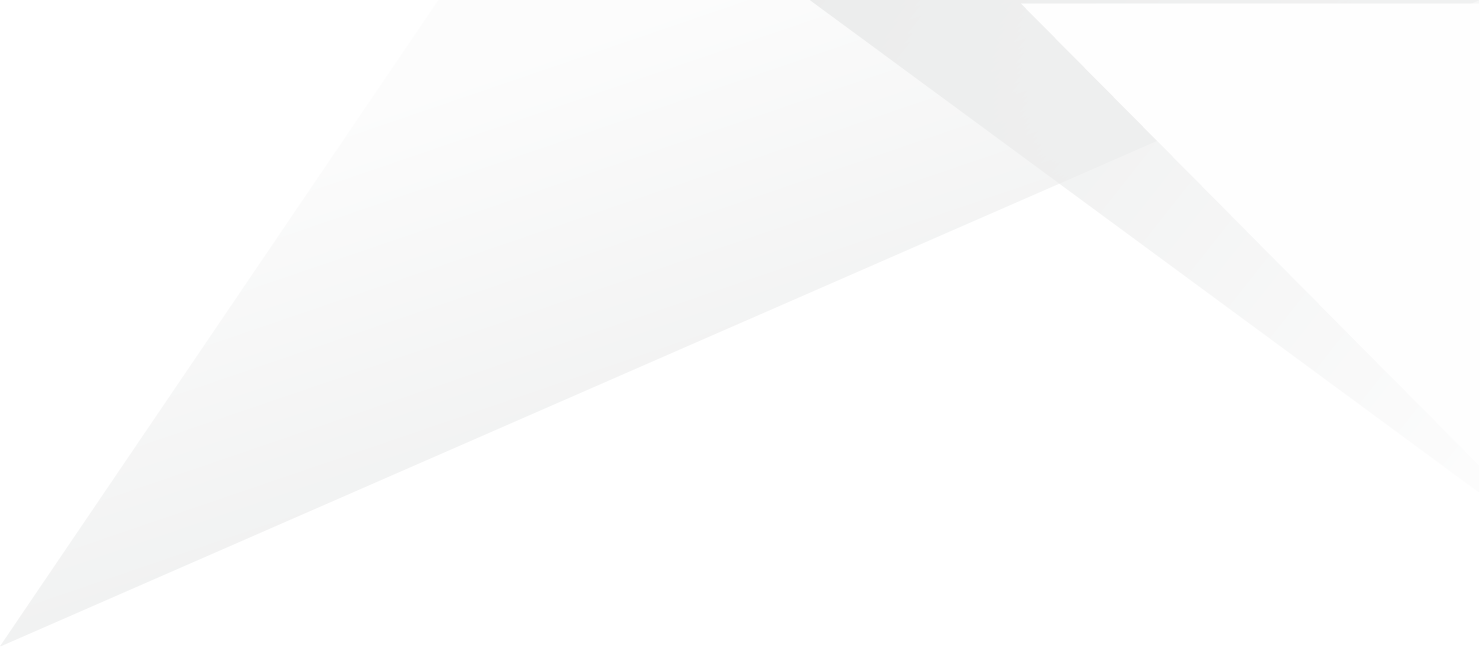 Научная рота МО РФ
2
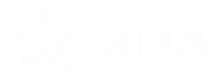 Требования к кандидатам:

Граждане РФ мужского пола в возрасте 19-27 лет, не проходившие военную службу;
Категория годности по состоянию здоровья – не ниже Б-4;
Склонность к научной деятельности, участие в конкурсах, олимпиадах, наличие научных публикаций и трудов;
Степень мотивации кандидатов проходить военную службу по призыву в научной роте;
Наличие документа государственного образца о высшем образовании с общим средним баллом успеваемости не ниже 4,5.
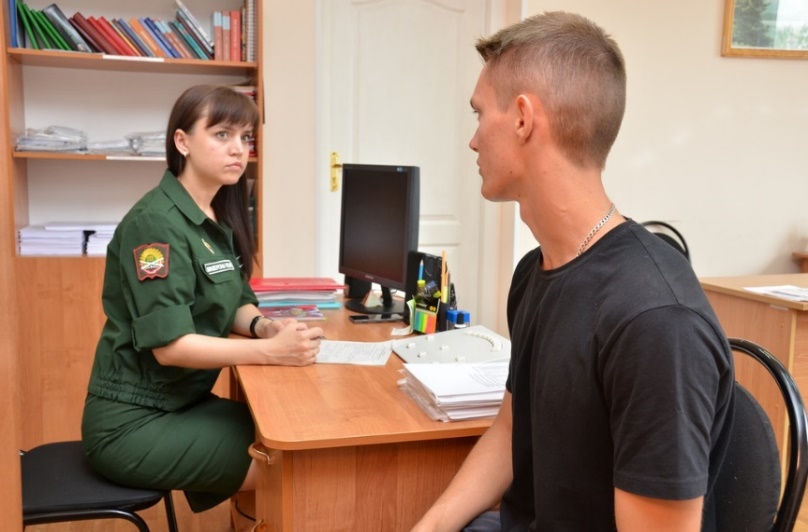 «Берегите ваших солдат, дабы от болезней не лишались вы людей тогда, как надобно будет вам действовать…»
Г.Ю. Цезарь (цит. по. А.Г. Гукасян, 1949)
Актуальность исследования
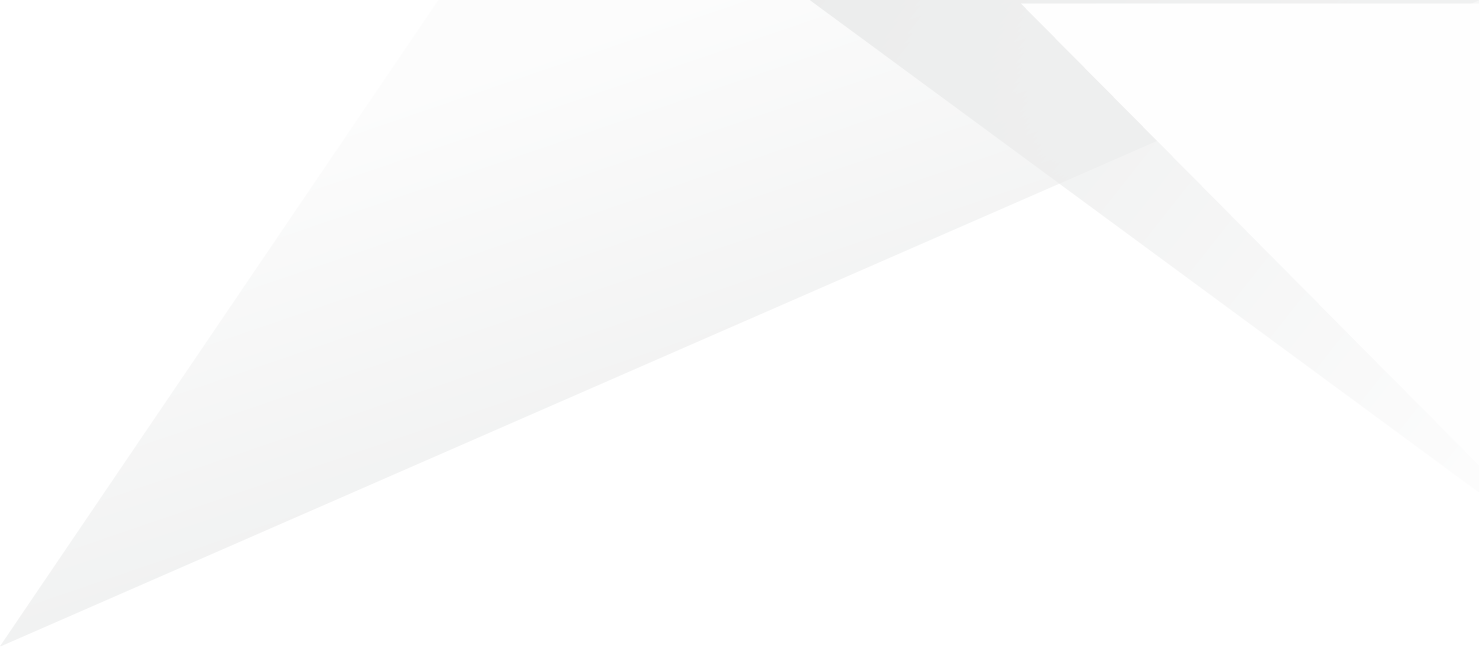 3
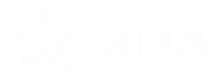 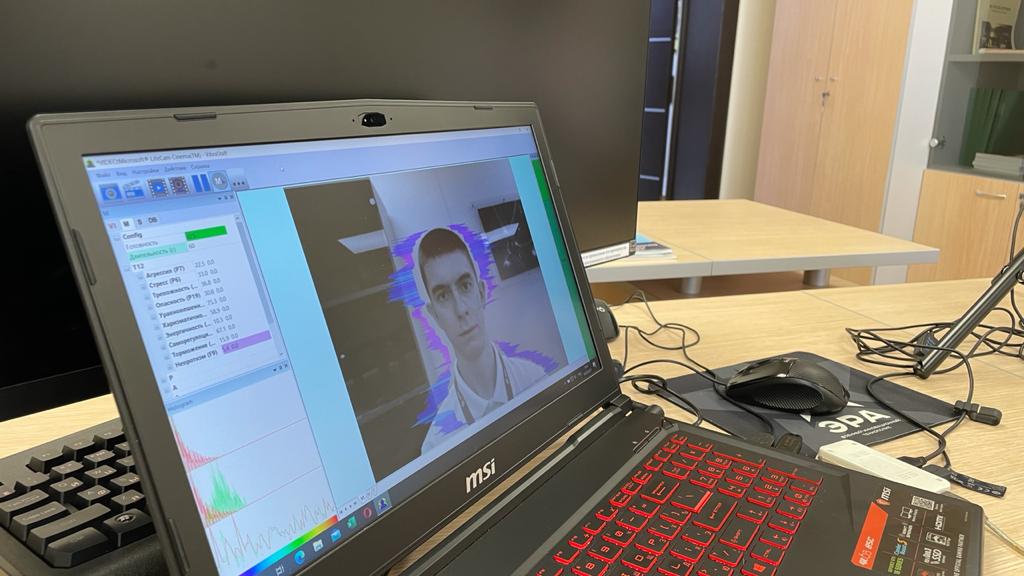 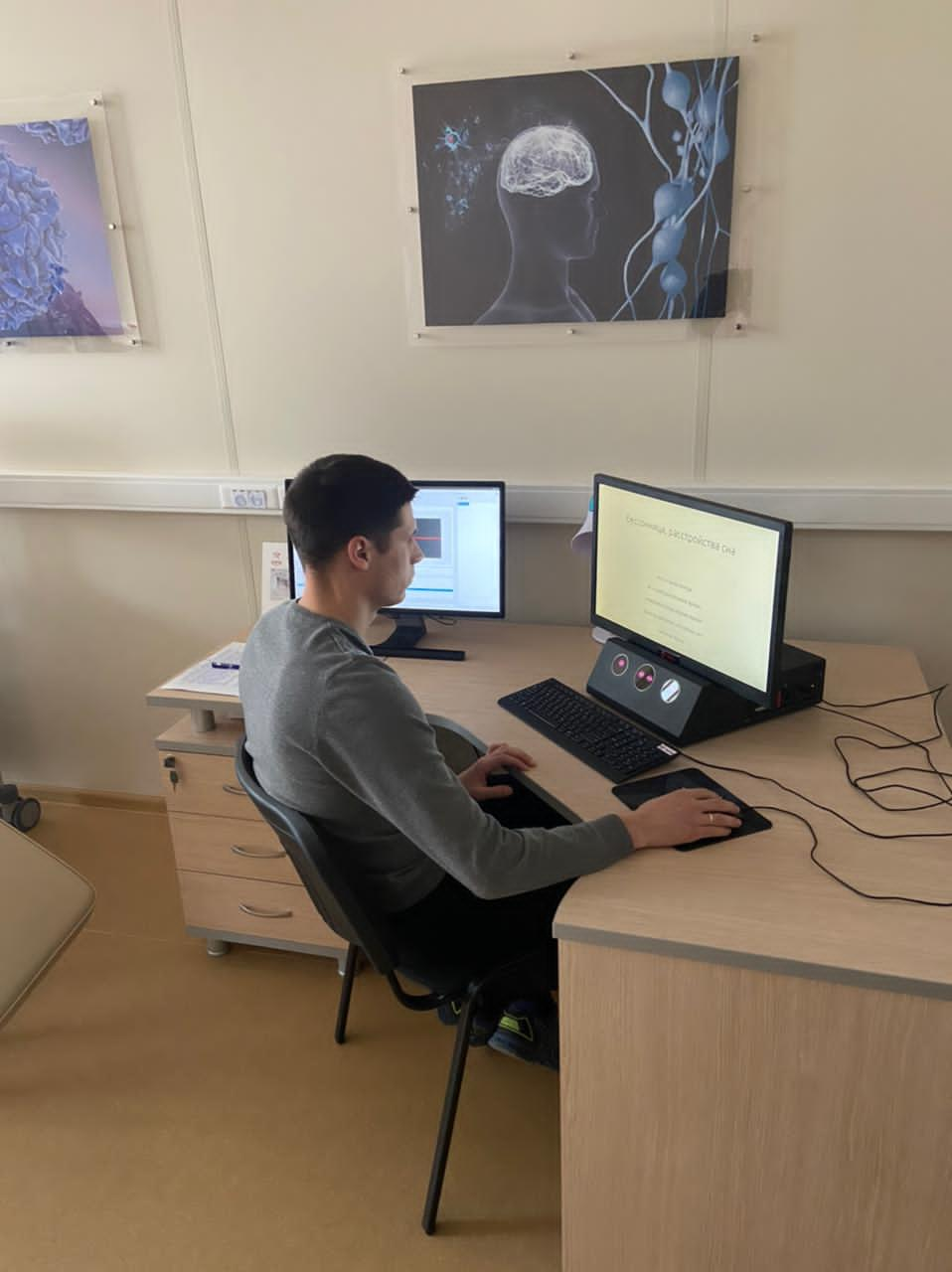 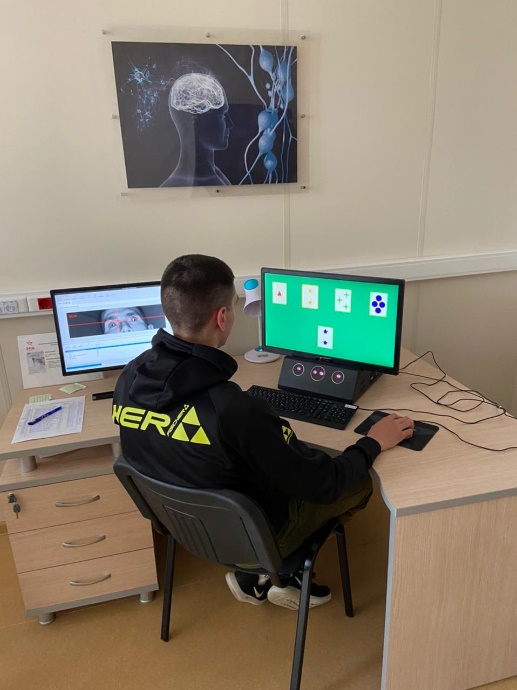 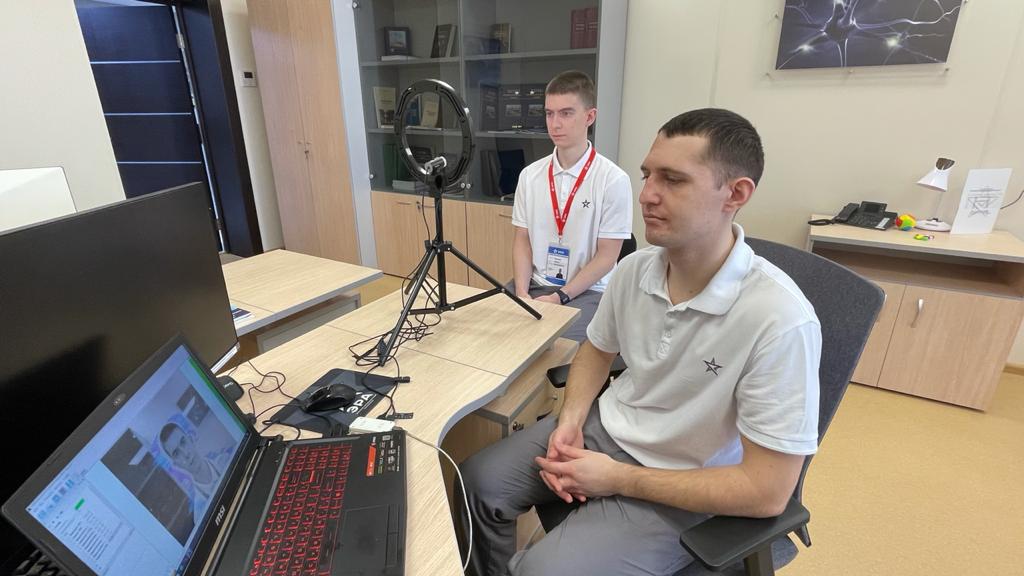 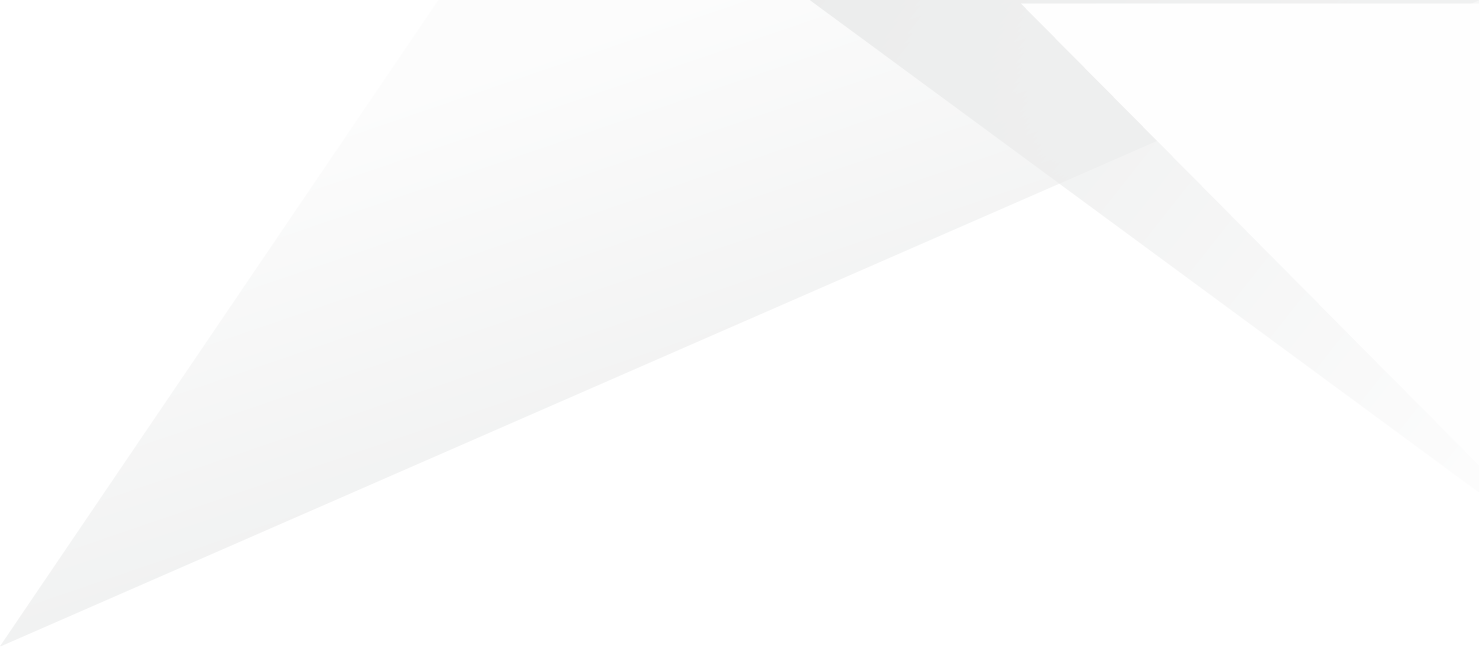 Цель исследования
4
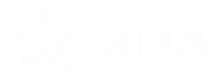 Цель исследования - экспресс-оценка профессионального здоровья операторов научных рот по параметрам виброизображения с обоснованием времени проведения тестирования.
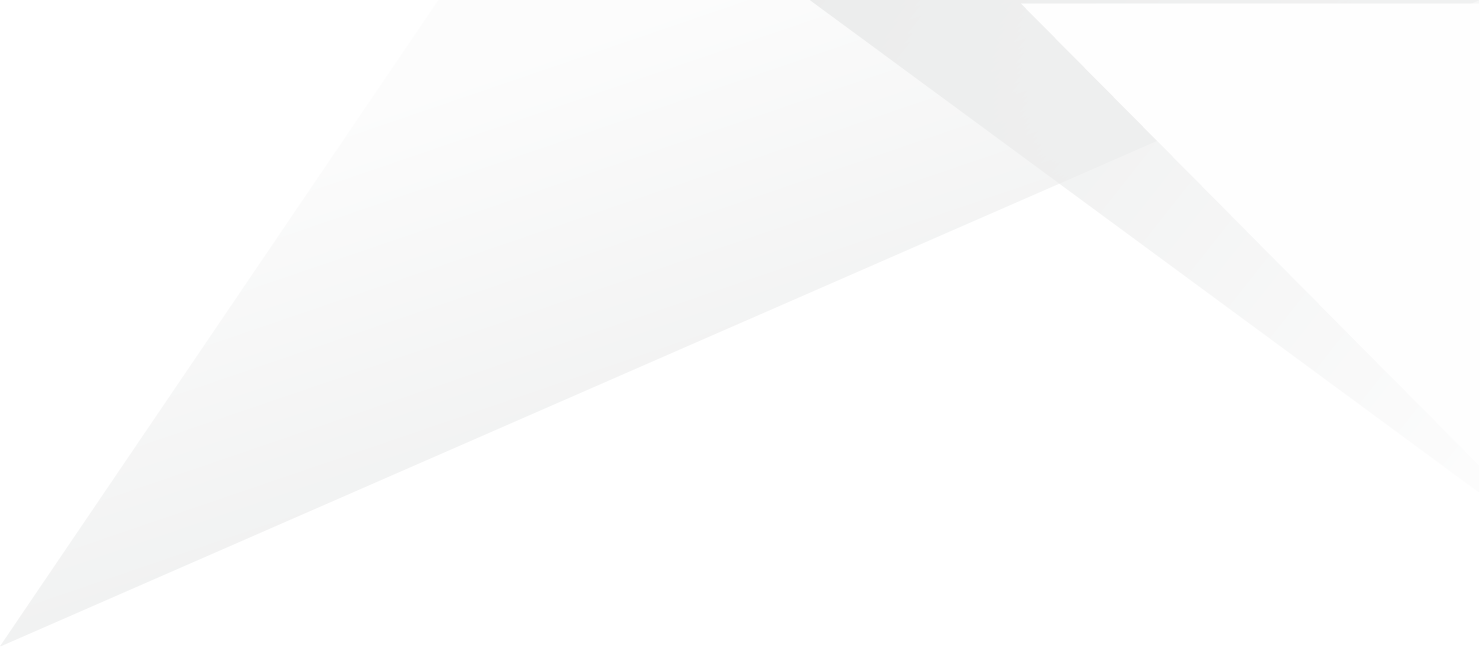 Дизайн исследования
5
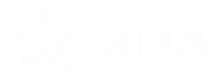 Объект исследования: операторы научных рот Военного инновационного технополиса «ЭРА» МО РФ;
Выборка: 16 человек;
Средний возраст: 24,4±1,5 года;
Программа тестирования: VibraHealthTest;
Время тестирования: 1 минута и 3 минуты;
Всего проведено: 160 человеко/обследований;
Изучение медицинских карт, сбор анамнеза;
Предсменный контроль : VibraStaff (179 человеко/обследований);
Анализ данных: STATISTICA v.8.0.
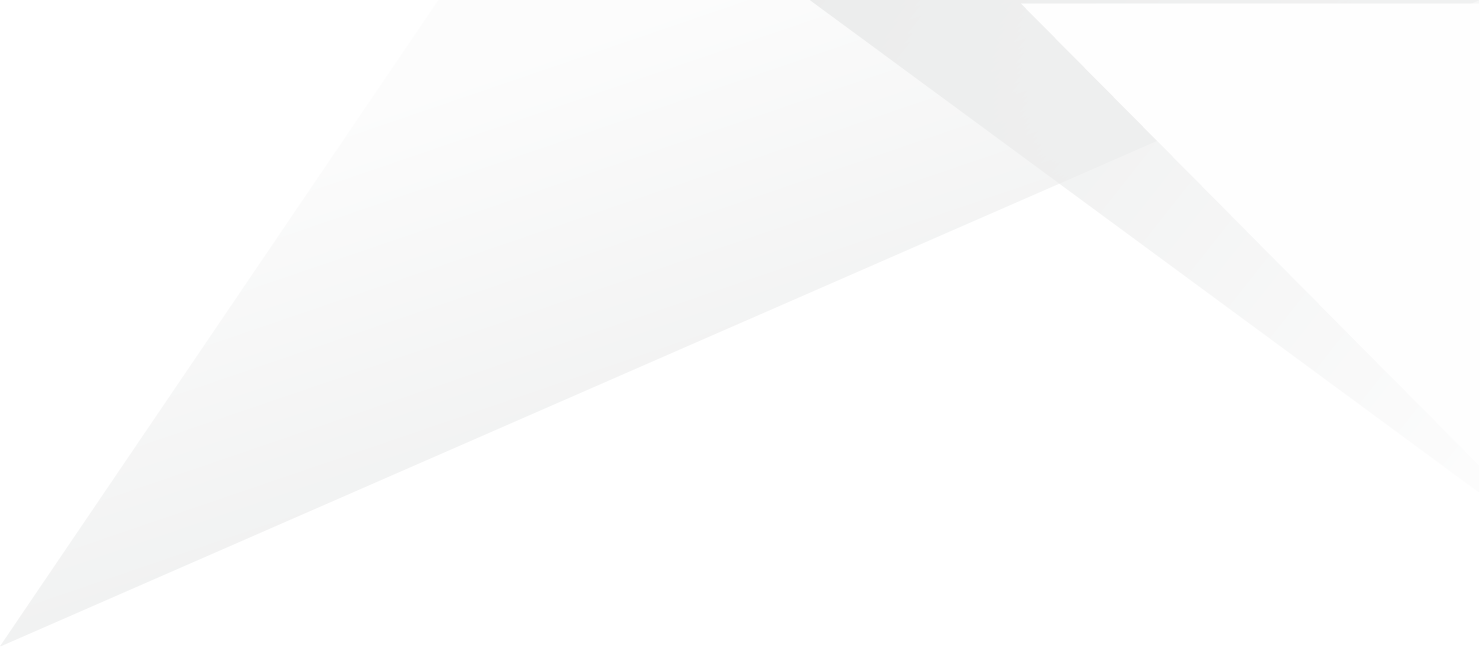 Результаты исследования
6
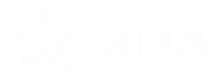 Для экспресс-оценки профессионального здоровья операторов научных рот использовался системокомплекс параметров виброизображения, характеризующий уровень напряжения регуляторных систем организма (ИП, баллы), и решающие правила, позволяющие без проведения медицинского осмотра оперативно оценить риск наличия у человека признаков нарушения состояния здоровья
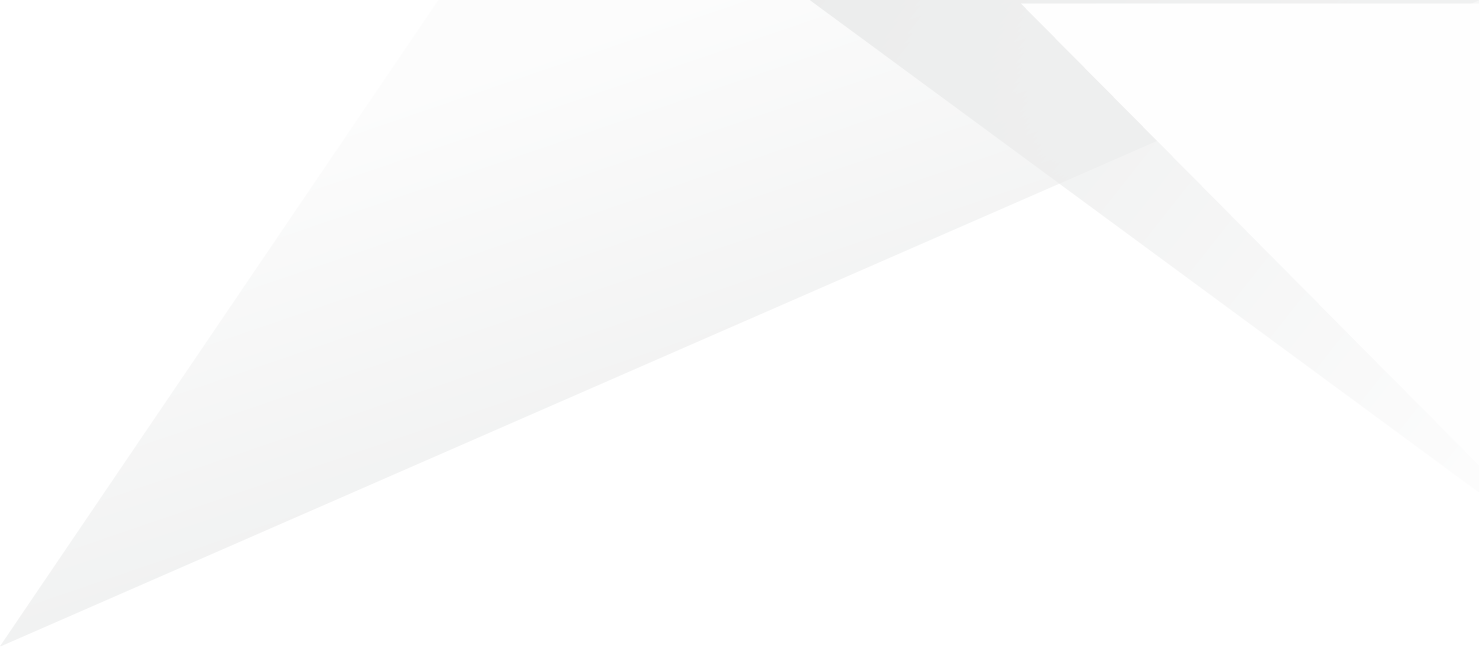 Результаты исследования
7
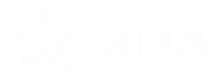 Распределение операторов научных рот по типам состояния
Результаты исследования
8
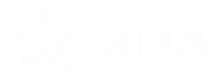 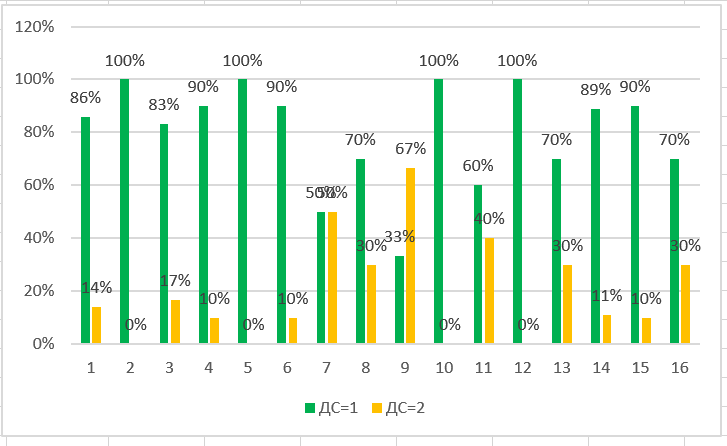 Индивидуальная изменчивость состояния здоровья операторов научных рот.
По оси абсцисс указан номер обследованного
Результаты исследования
9
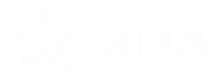 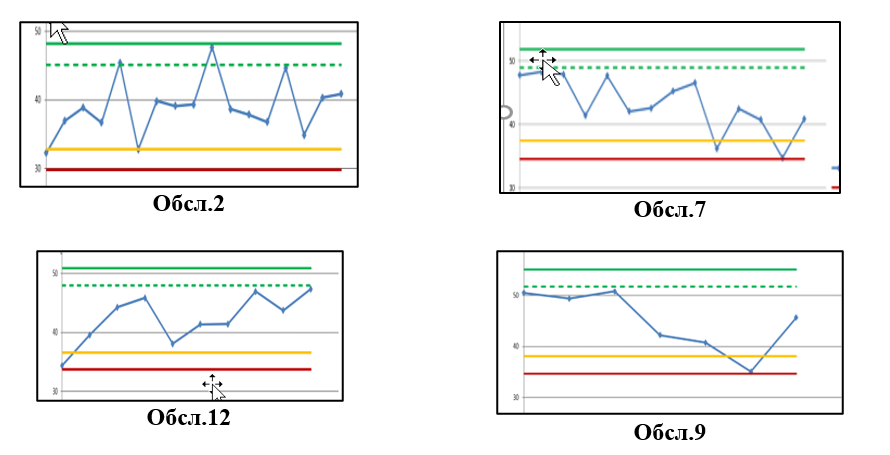 Динамика предсменного психофизиологического состояния у лиц с разным уровнем профессионального здоровья. Обозначения снизу-вверх: сплошная красная линия – нижняя 95% (недопустимая), сплошная желтая – нижняя 80% (условно допустимая), пунктирная зеленая - верхняя 80% допустимая; сплошная зеленая – верхняя 95% допустимая граница индивидуальной нормы
Результаты исследования
10
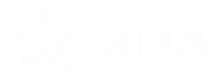 Средние значения (М+m) параметров виброизображения при различном времени их регистрации
Результаты исследования
11
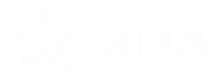 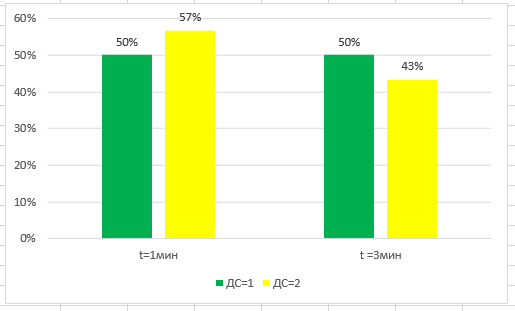 Встречаемость классов состояния здоровья при разном времени регистрации параметров виброизображения
(χ2 =0,424, p=0,51)
Выводы
12
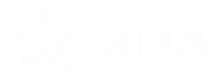 1. Технология виброизображения является перспективным инструментом при совершенствовании медико-психофизиологического обеспечения военных специалистов, создающих, внедряющих и использующих новые системы вооружения. Об этом свидетельствует результаты проведенной экспресс-оценки профессионального здоровья операторов научных рот. В целом уровень профессионального здоровья операторов является высоким. Однако лица, идентифицированные как относящиеся к классу ДС=2, могут рассматриваться как относящиеся к группе повышенного риска. Они нуждаются в дополнительном медицинском обследовании и, при необходимости в проведении реабилитационно-оздоровительных мероприятий. Это позволит предотвратить дальнейшее ухудшение состояния здоровья, повысить качество комплектования научных рот.
2. Практическое внедрение в военные организации и войска систем экспресс-оценки профессионального здоровья военнослужащих позволит оперативно оптимизировать режимы труда и отдыха военных специалистов, повышать профессиональную надежность при выполнении учебных и боевых задач и сохранять их профессиональное долголетие.
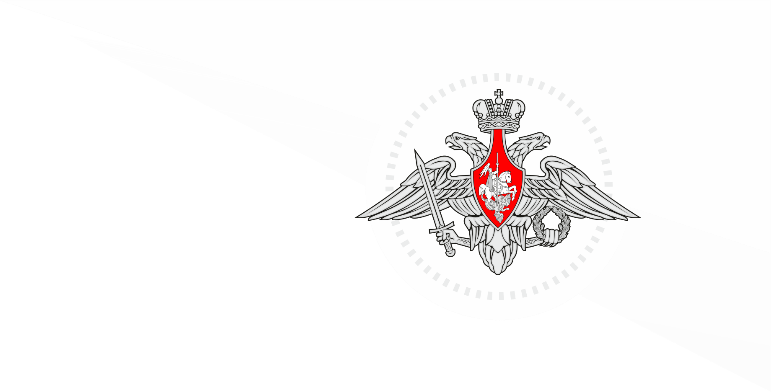 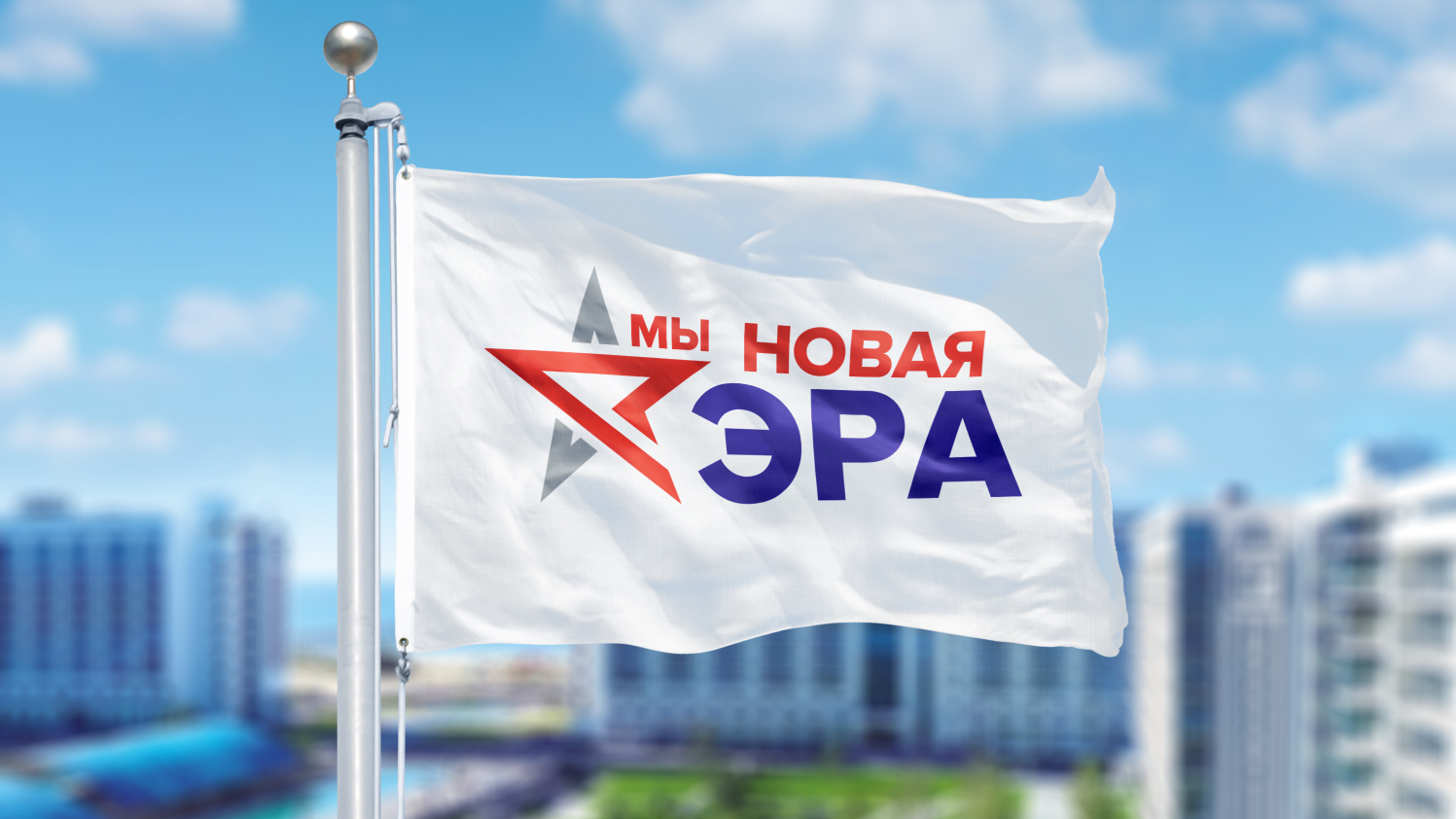 Благодарю за внимание!
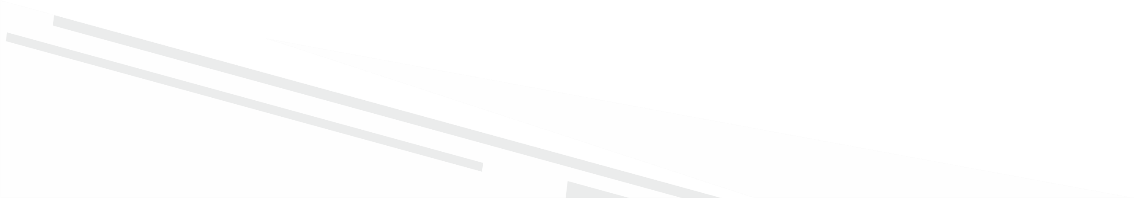 13